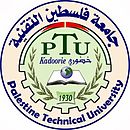 Faculty of Arts and Educational sciences
Languages Department
English Language (2)
(15200112)
1
Instructor: Dr.Adli Odeh
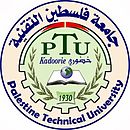 PRESENT Perfect Continuous
2
Form

 AFFIRMATIVE SENTENCE:

 Subject + auxiliary verb (havebeen/has been) + present participle ( v-ing) + C


Example: 

1- I have been working.

 2-  They have been working.

3- He/she/it has been working.

4- We/ you have been working.
.
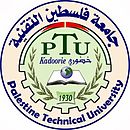 NEGATIVE SENTENCE
3
Subject + auxiliary verb (have/has) + auxiliary negative (not)+ past participle (v3)+C

Example:

1- I have not been\ haven’t been working.

 2-  They have  not been\ haven’t been working.

3- He/she/it has not been\ hasn’t been working.

4- We/ you have not been\ haven’t been working.
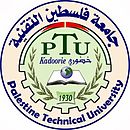 INTERROGATIVE SENTENCE
4
Auxiliary verb (have/has) + subject + present participle (v3)
Example:

1- Have I been working?

2- have  They been working?

3- has he/she/it  been working?

4- have We/ you been working?
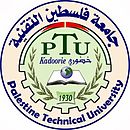 Contractions
5
1- I’ve been working.
2- You haven’t been working.
3-Hasn’t he been working?
4- Where’ve you been ?
5- What’s he been doing?
Uses
6
1- To talk about situation or activity that started in the past and has been in progress for a period until now(not complete) with the expressions that indicate  the time period such as : k, all morning
Ex. since, for, all day, all week
1- He has been sleeping for five hours.( and is still sleeping.
2- They have been building the bridge for several months.
3- They have been playing tennis since four o’clock.
4- It has been raining all day.
5- I have been doing my homework.( perhaps it is not finished)
Uses
7
2- We use the present perfect continuous when we want to emphasize that the action is long or repeated:
Ex. She has been trying to pass her driving test for many years
Uses
8
3- We use the present perfect continuous when we are more interested in the activity than the result.
Ex. 
I am really hot .I have been running for several hours (the activity that made me hot)
Uses
9
4-We often use the P.P.C when we ask questions with How Long…..?
And when we say how long something has been in progress.

Ex.
How long have you been waiting for me.
How long have they been living next door to me.
Uses
10
5- WE DO NOT USE the present perfect Continuous  with Stative Verbs l.Instead we sue the present perfect 
I have known him for ten years    NOT    I have been knowing him for ten years
The difference between present Perfect and Present Perfect Continuous
11
Present Perfect Continuous
1- She has been painting the ceiling.
(we are interested in the activity itself. It doesn’t matter something has been finished or not)
2- I have been repairing the car.
3- She has been smoking too much recently. (she should smoke less)
4- How long have you been reading that book.
Present Perfect
1- She has painted the ceiling.
(We are interested in the result of the activity. The important thing has been finished)
2. I have repaired the car.
3- Somebody has smoked all my cigarettes.
(the packet is empty)
4- How many pages of that book have you read
12
13
14